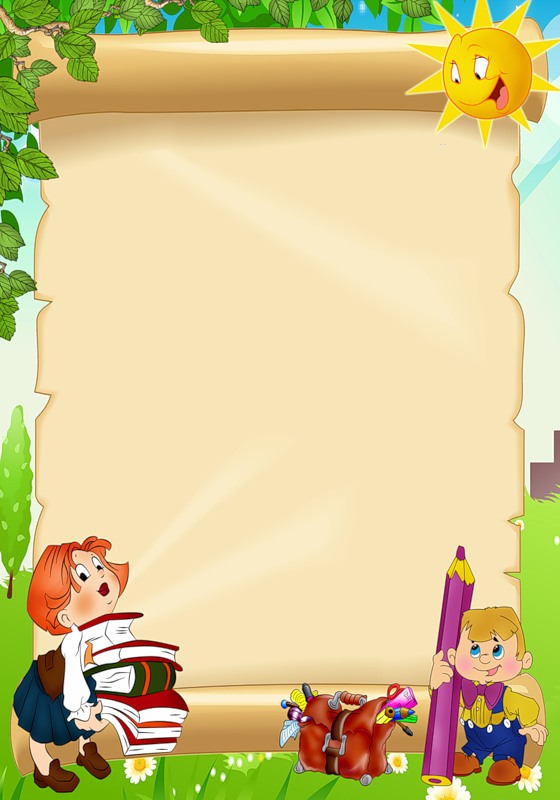 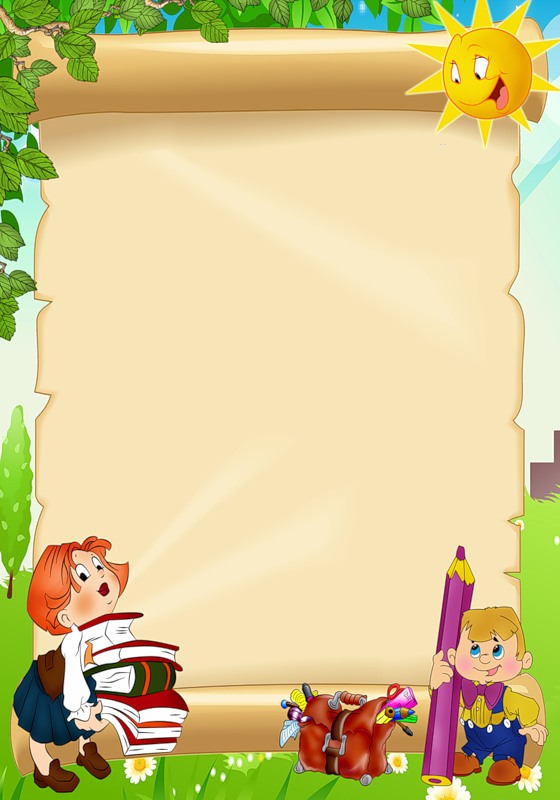 6 нчы декабрьТема: «ӘБИ БАБАЙЛАРНЫҢ ТУГАН ҖИРЕ ОНЫКЛАРГА КАДЕРЛЕМЕ.Ә.ЕНИКИ “ТУГАН ТУФРАК »
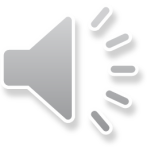 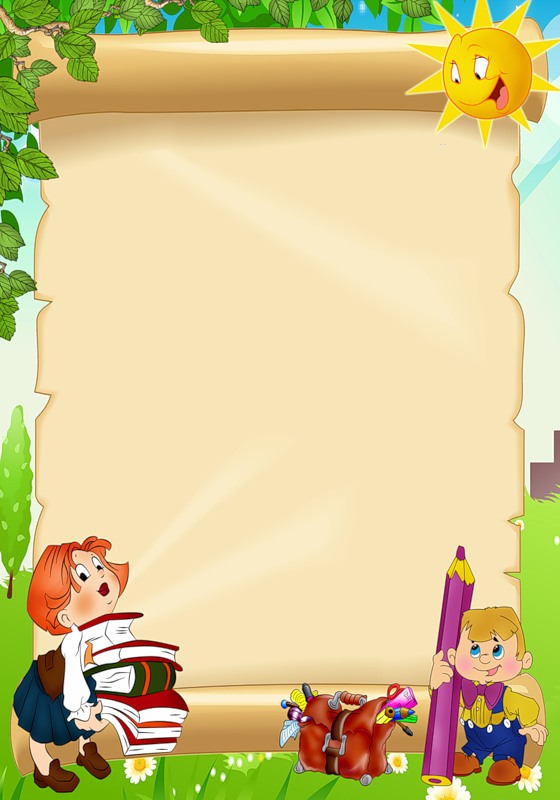 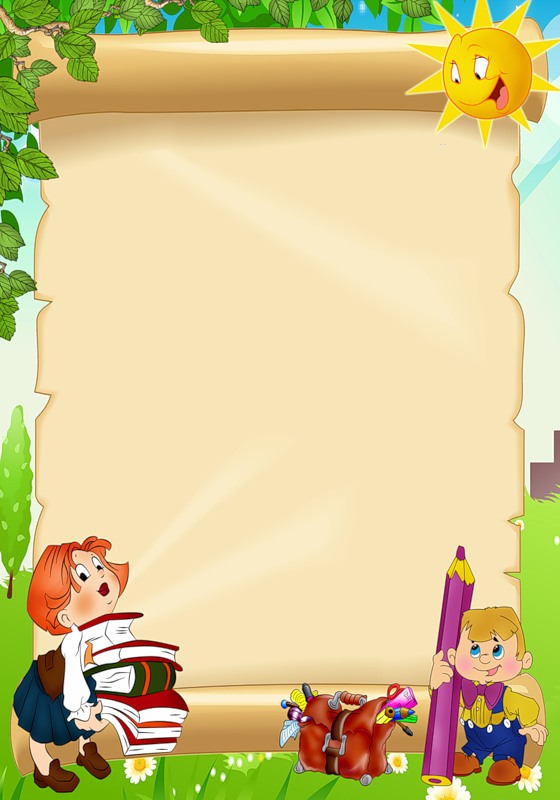 4 НЧЕ ӨЛЕШ БЕЛӘН ТАНЫШУ  86-87 битЛӘР
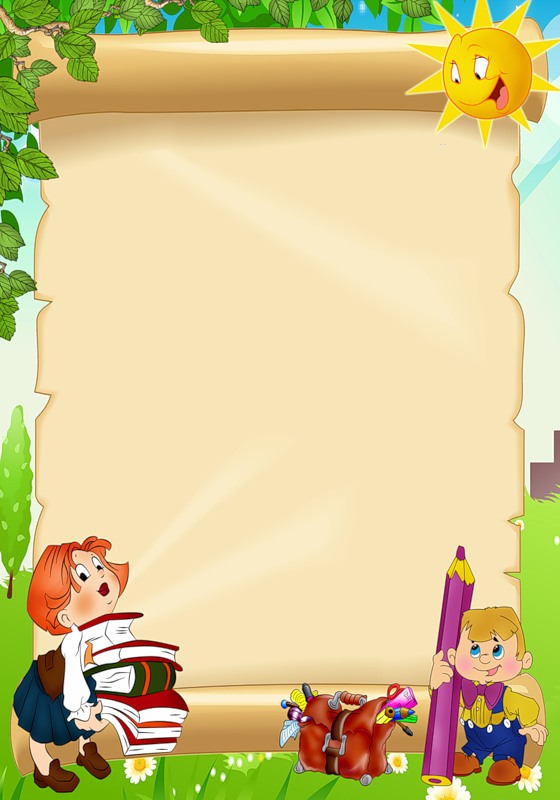 87-88 битЛӘР ЯӘА СҮЗЛӘР БЕЛӘН ТАНЫШУ
Сабак-стебель                                    тузан-пыль
Ансат-легко                                         пәһлеван-богатырь
Ахырда-в конце                                  тимер челтәр баганалар-
Бермәл-на мгновенье                       ике тау арасында-между  гор
Тау түбәсе-верхушка горы                авылның читен-  край деревни 
Офыклар-горизонт                             тоташы белән-сплошь
Тантаналы-торжественный               җанлы бер җеп-одна живая нитка
Никадәр—сколько-то                           ләбаса-  же, ведь
Ерак  җирләр-далёкие места            йөз-лицо
Күгелҗем-голубоватый,                    дым каплаганчы-пока не прослезились
Сибелгән-расположены                 чиксез киңлекләр- бескрайние просторы 
Җептәй сузылган юлларны-              биеклек-вершина
Дороги, протянутые как нитка          тансык-желанный,редкостный
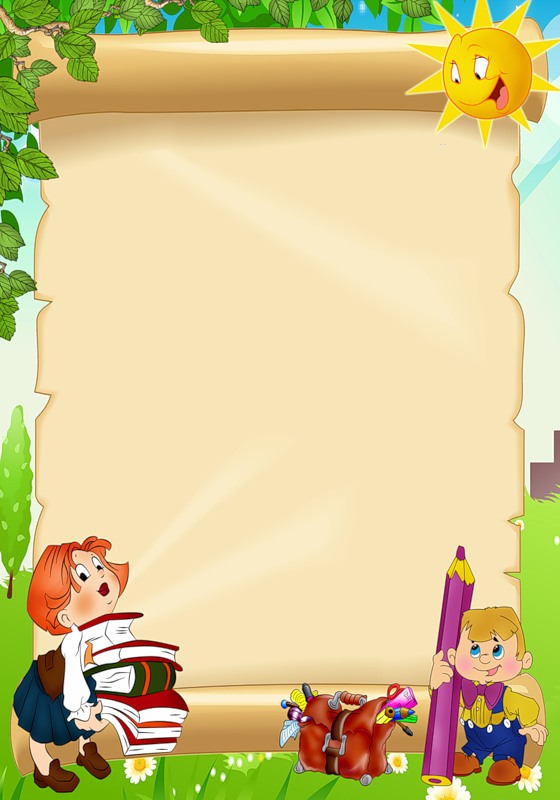 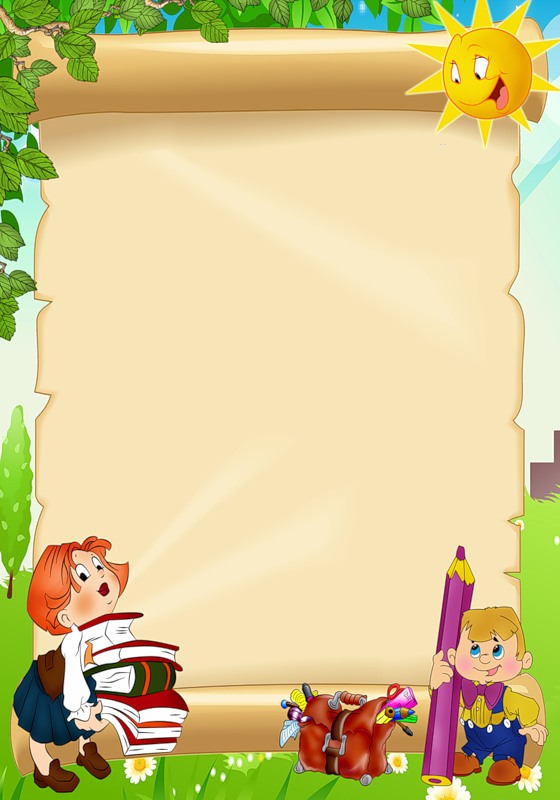 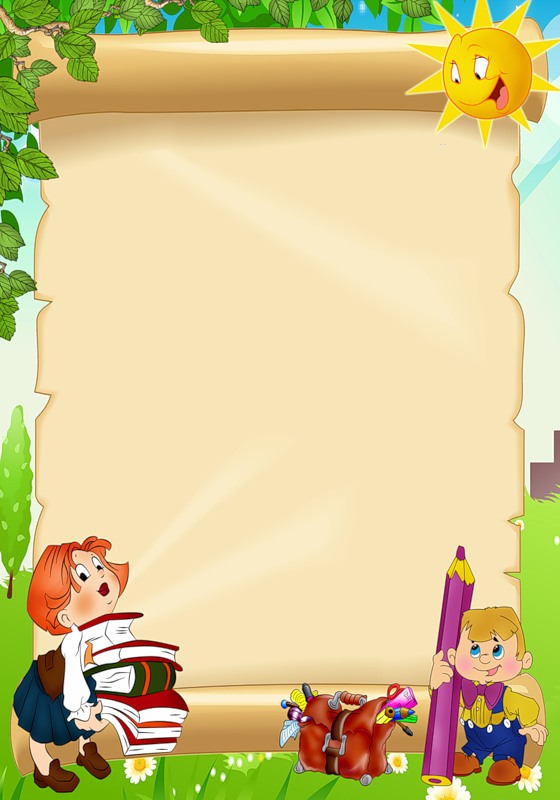 Әсәрне чылбыр буенча уку 86-87 битләр
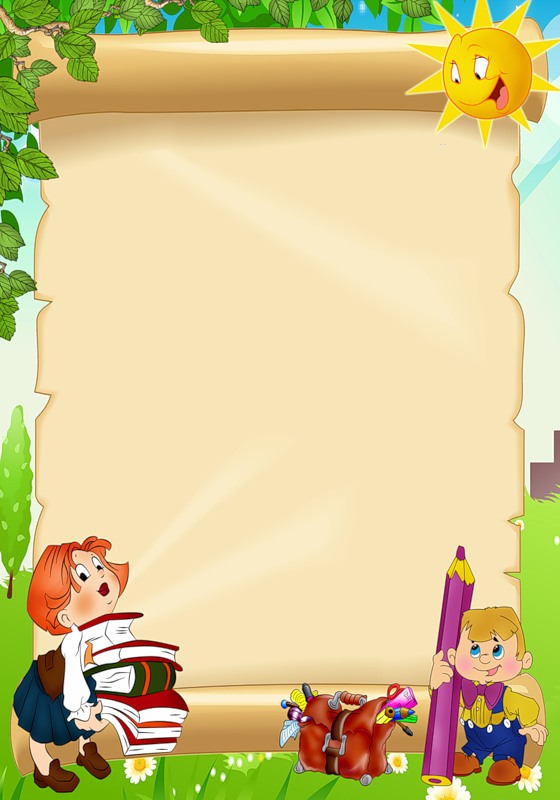 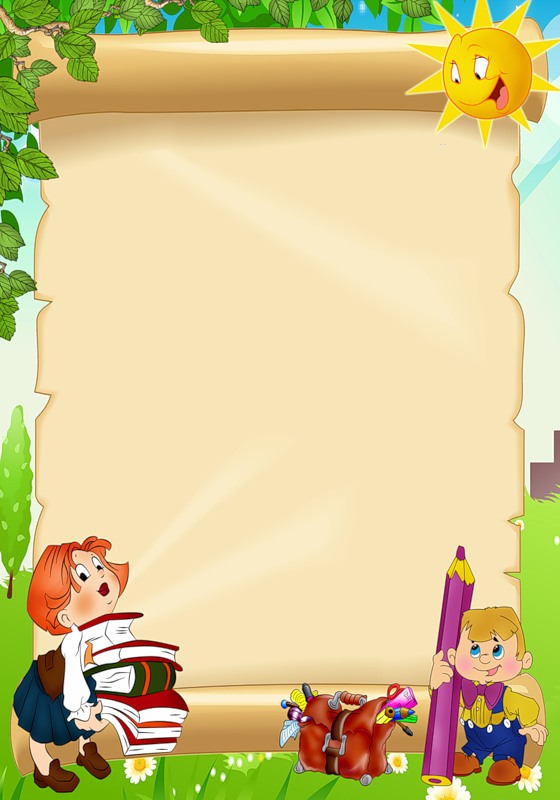 ӨЙ ЭШЕ БИРҮ
                      бүлектә нәрсә турында әйтелә , үз сүзләрең белән сөйләргә өйрәнергә(86-87 битләр)